Balıklarda Stres Fizyolojisi
TOKSİKOLOJİ
TOKSİKOLOJİ…
Toksikoloji, kimyasal maddelerin canlı organizmalar üzerindeki olumsuz etkilerini ve toksinlere ve toksik maddelere maruz kalma teşhisi ve tedavisi uygulamasını içeren biyoloji, kimya, farmakoloji ve tıp ile örtüşen bilimsel bir disiplindir (Vural 1984).
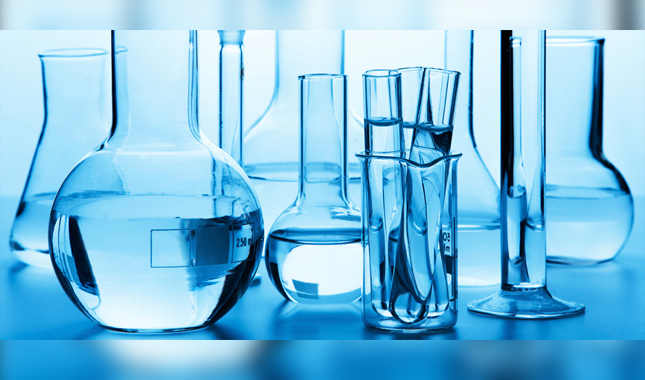 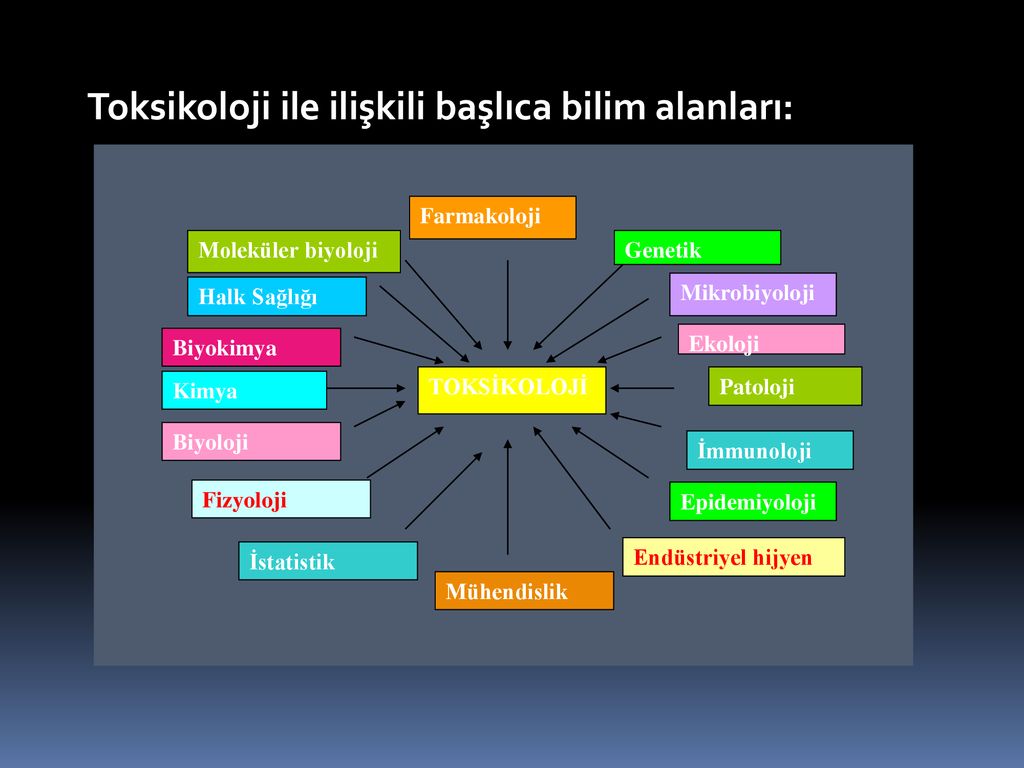 https://slideplayer.biz.tr/slide/13725158/
Aynı zamanda toksikoloji, bir organizmayı veya biyolojik sistemi bir strese maruz bırakmayı ve bir tepkinin (örn. Toksisite) ve / veya kimyasal olması durumunda, bu kimyasalın biyolojik dokulara alınmasını (biyoakümülasyon) belirlemeyi içerir
AKUATİK TOKSİKOLOJİ
Akuatik toksikoloji, kimyasalların ve diğer antropojenik - doğal materyallerin etkilerini ve aktivitelerin, omurgasızlardan bireysel organizmalara ve ekosistemlere kadar çeşitli seviyelerdeki akuatik organizmalar üzerindeki etkilerinin araştırılmasıdır (Rand et al. 1985). Sucul ekotoksikoloji; akuatik ekosistemlerdeki çevresel kirletici maddelerin organizmalar üzerindeki olumsuz etkilerinin incelenmesine odaklanan disiplinler arası araştırmadır.
EKOTOKSİKOLOJİ
Ekotoksikolojik çalışmalarda, hem balıklar hem de suda yaşayan omurgasızlar, çevre sağlığı durumunu tahmin etmek için dokulardaki kirleticileri etkili bir şekilde metabolize edebildikleri ve biriktirebildikleri ve bu nedenle toksik hakaretlere karşı ölçülebilir tepkiler elde edebildikleri için sentinel organizmalar olarak geniş çapta incelenmiştir (Cappello 2018).
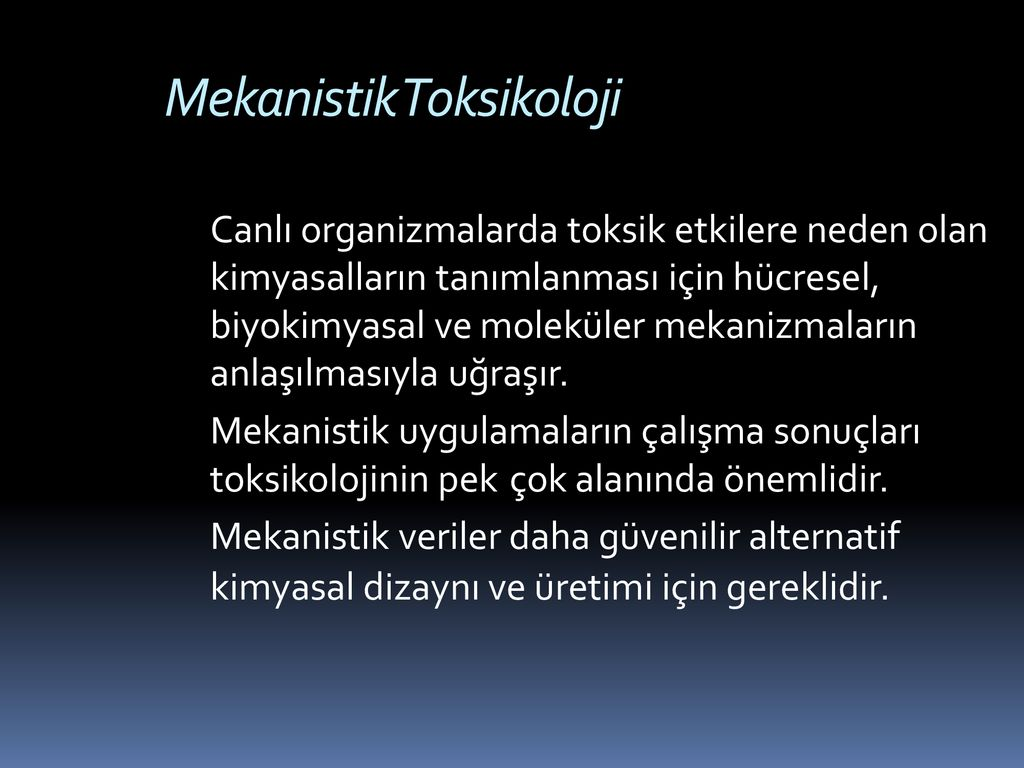 https://slideplayer.biz.tr/slide/13725158/
ZARAR
Balık ve akuatik canlılara bir kirleticini zarar potansiyeli 
kirleticinin fonksiyonuna, 
maruziyet zamanına, 
doz oranına ve 
çevredeki varlığına bağlı olduğu bildirilmektedir.
References
Toksikoloji 1984. Yazar(lar), Vural, Nevin. ISBN. Yayın Yeri, Ankara. Yayın Evi, Ankara Üniversitesi Eczacılık Fakültesi. Yayın Tarihi, 1984.
Rand JB, & Russell RL (1985). Properties and partial purification of choline acetyltransferase from the nematode Caenorhabditis elegans. J Neurochem, 44, 189-200. doi:10.1111/j.1471-4159.1985.tb07130.x
https://slideplayer.biz.tr/slide/13725158/